Деревья и листья
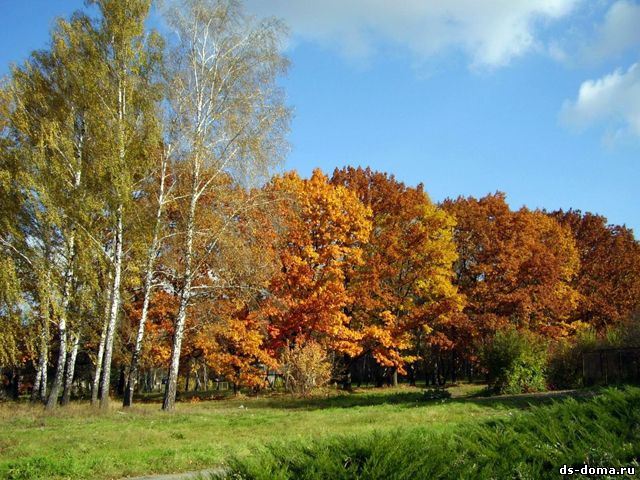 Весной веселит,Летом холодит,Осенью питает,Зимой согревает.
клен
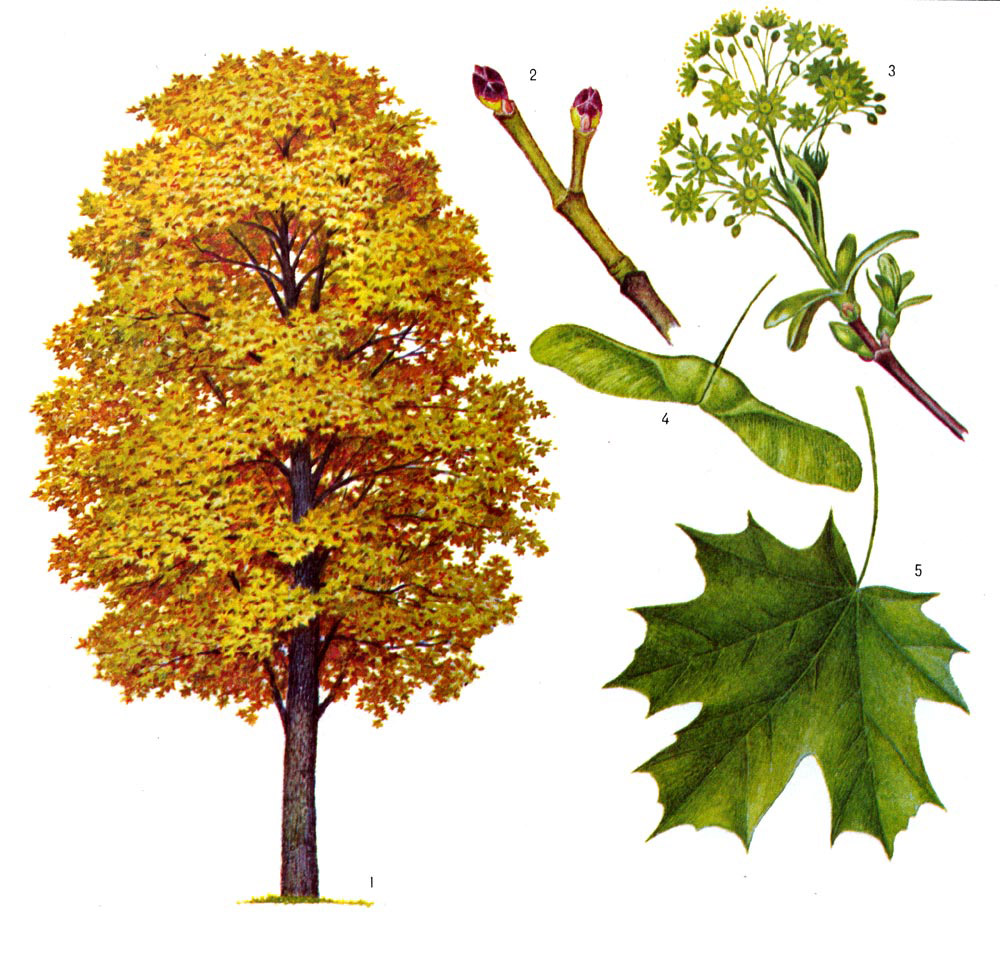 Сучки рогатые, Плоды крылатые, А лист - ладошкой, С длинной ножкой.
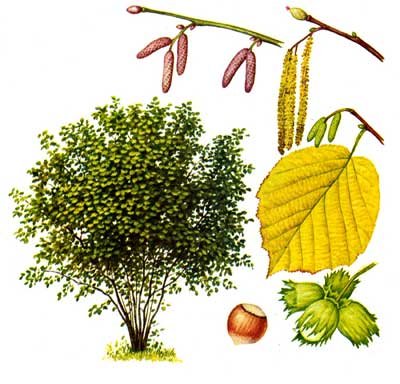 Стоит дерево мохнато, в мохнатом-то гладко, в гладком-то сладко
орешник
липа
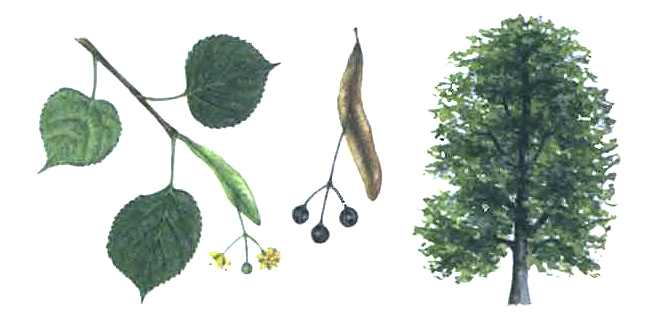 Это дерево цветет,Аромат и мед дает.И спасает нас от гриппа,От простуд царевна - ...
ива
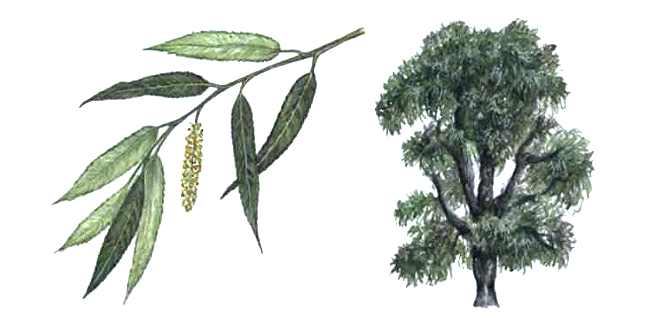 Ветви в воду опустила
И о чем-то загрустила.
Посмотрите, как красиво
Над рекой склонилась..
каштан
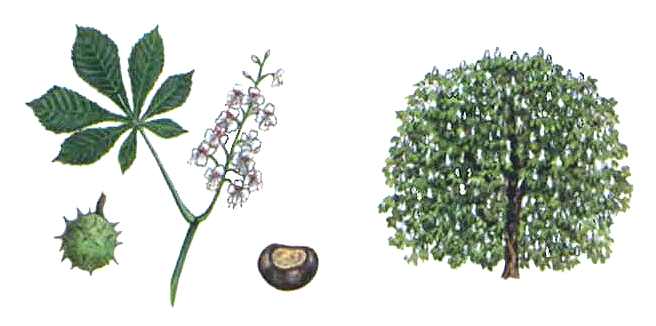 На ветвях в весенний вечер
Белые раскрылись свечи.
Держит свечи великан.
Как зовут его?
осина
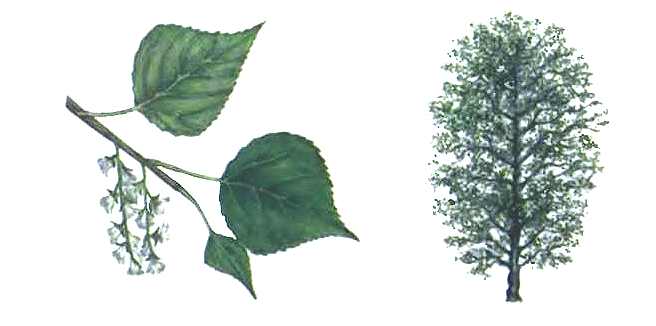 Деревца в лесу стоят,
Даже в тихий день дрожат.
Вдоль извилистой тропинки
Шелестят листвой...
рябина
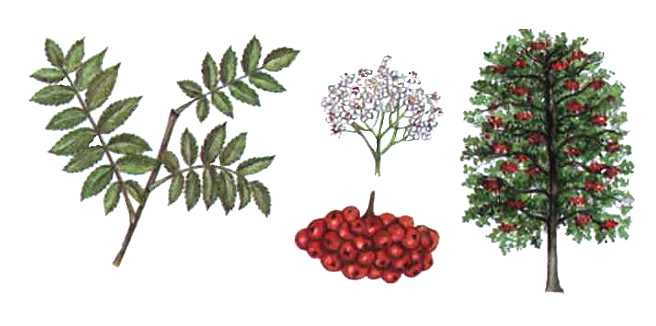 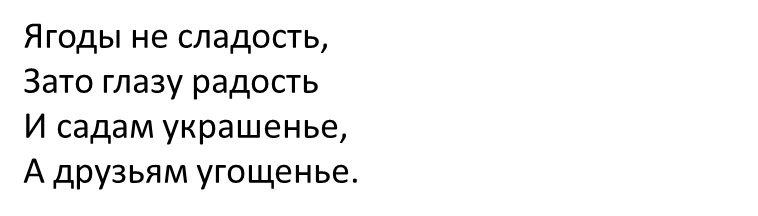 Береза
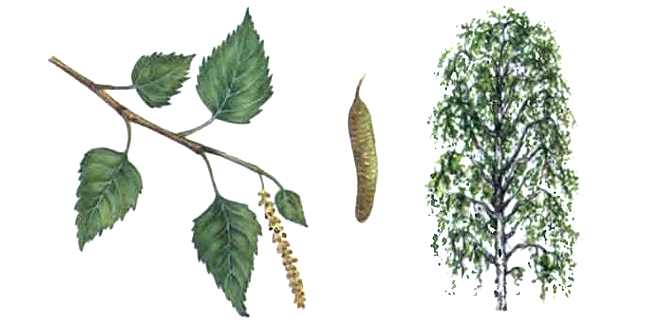 Стоит Алена,Платок зеленый,Тонкий стан,Белый сарафан
дуб
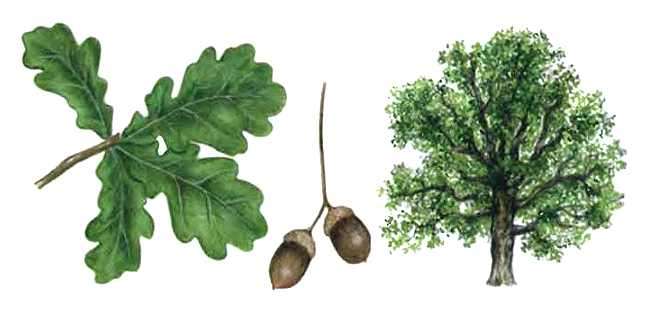 И гадать не надо даже -Тут же, сразу назовем,Если только кто подскажетТо, что жёлуди на нем!